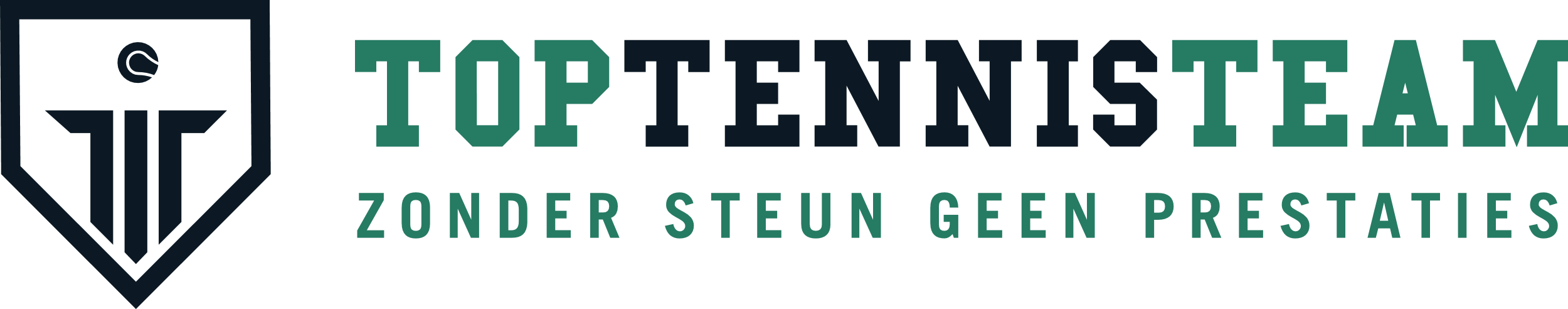 SPORTMEDISCHE BEGELEIDING 
TOPTENNISTEAM



Dr. RIK DE KINDEREN
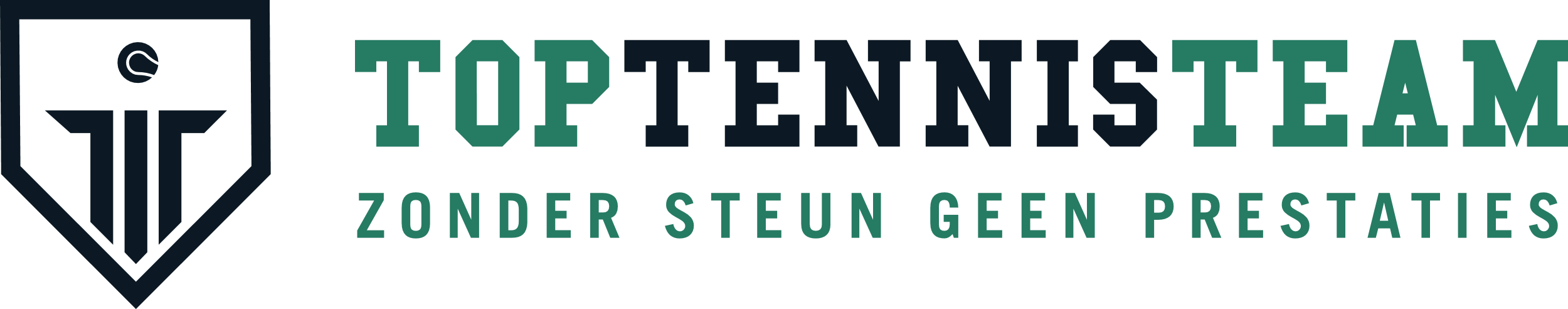 Sportmedische  keuring
BLESSURepreventie
Aanpak bij blessures
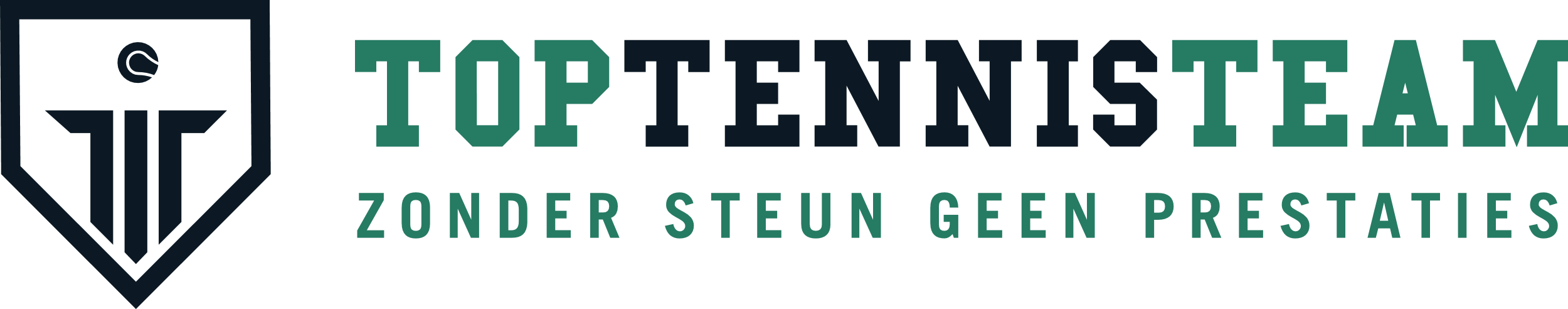 RIK DE KINDEREN


SportKEURINGSARTS / HUISarts
Teamarts nationaal BMX-team
Clubarts KFC Turnhout
Medische commissie risicovechtsporten
Medische commissie KBWB
Bestuurslid SKA
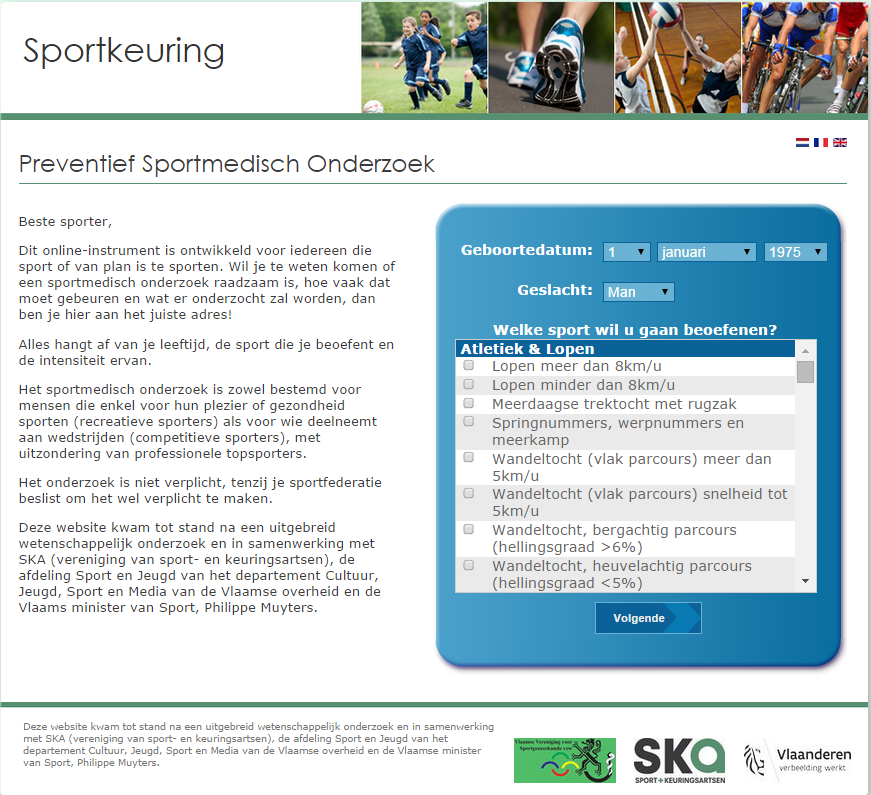 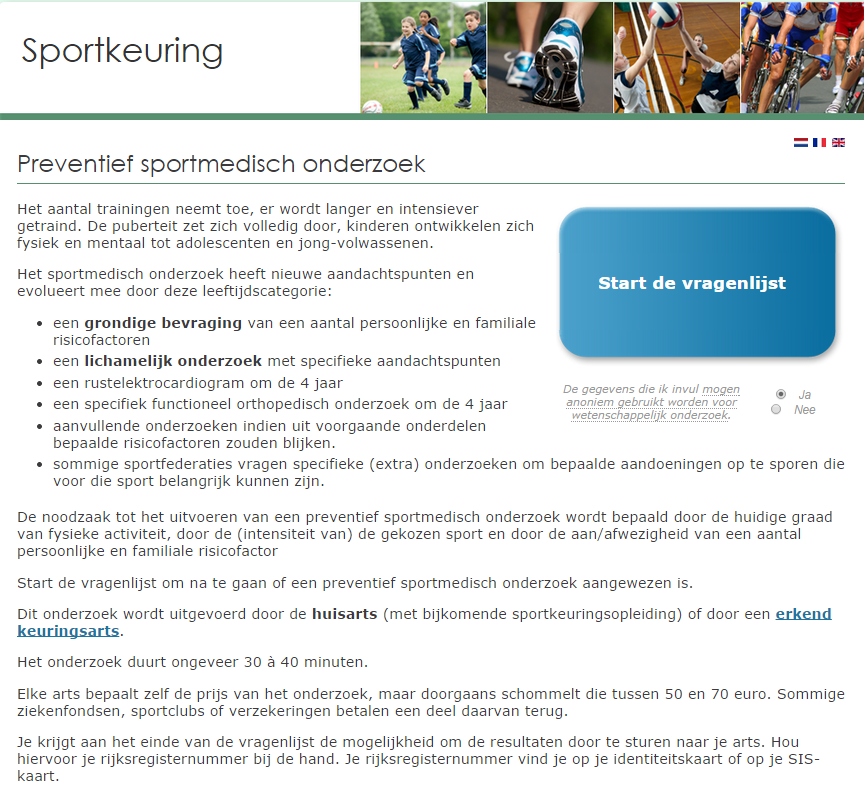 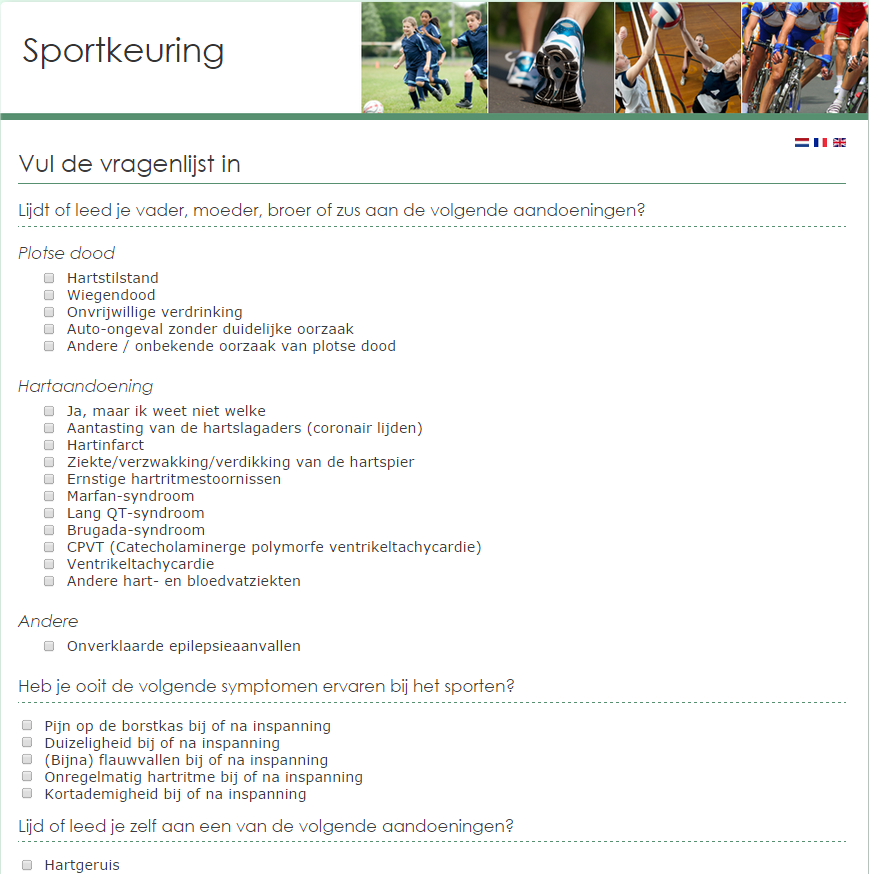 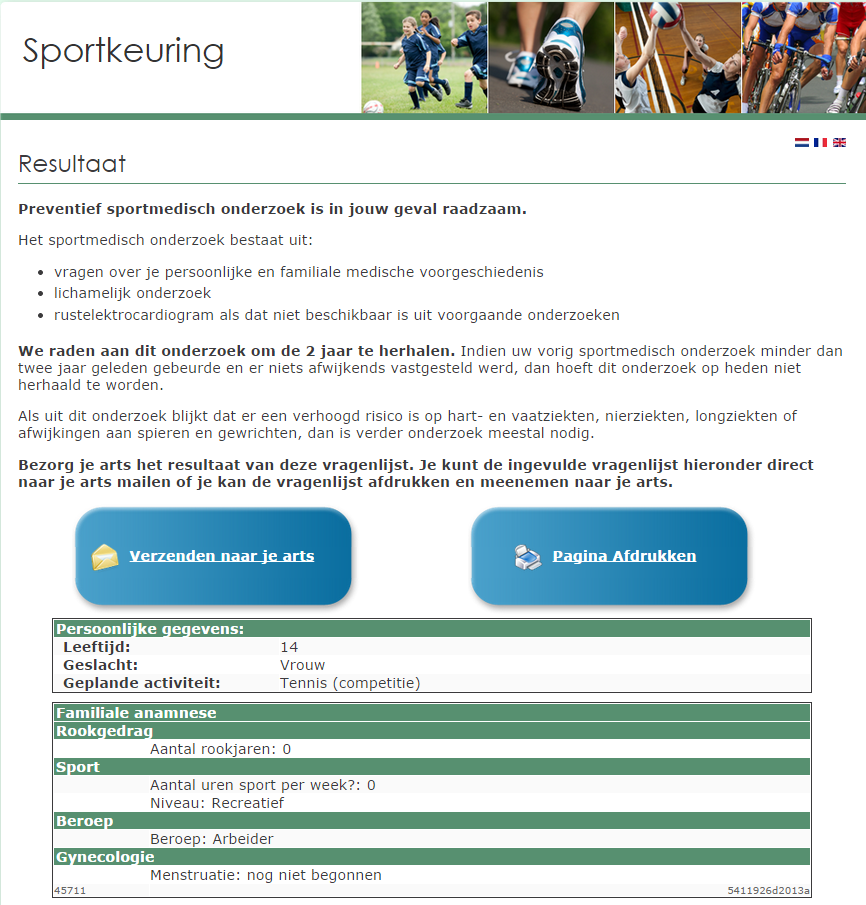 Sportmedische keuring
Sportmedische keuring
Sportmedische keuring
Modified Rotation Stability Test
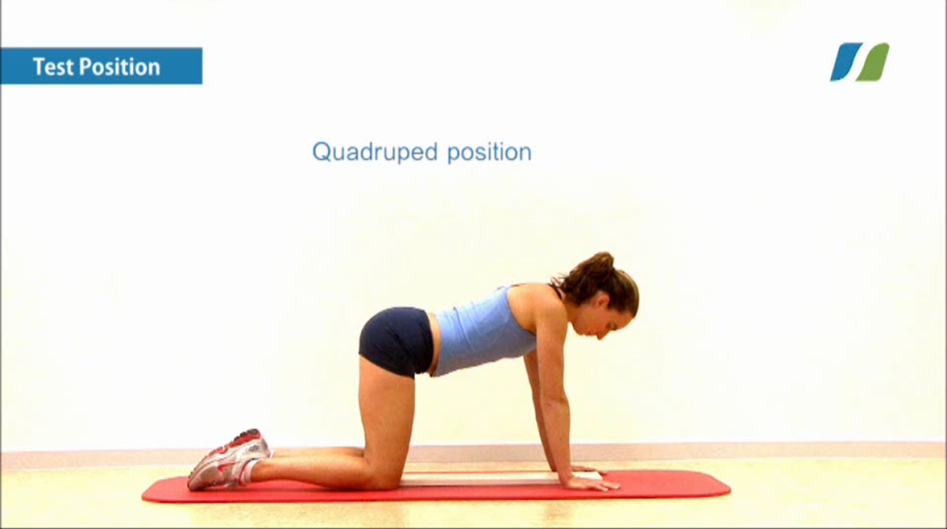 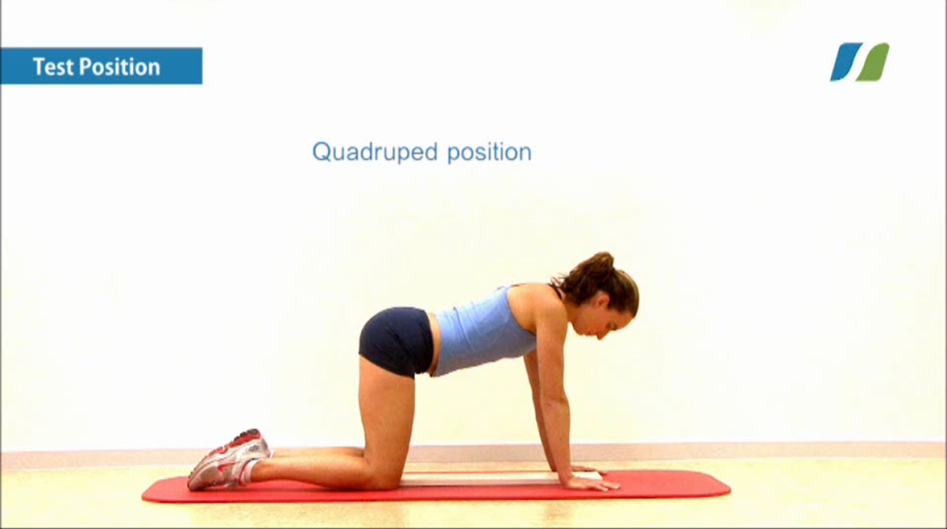 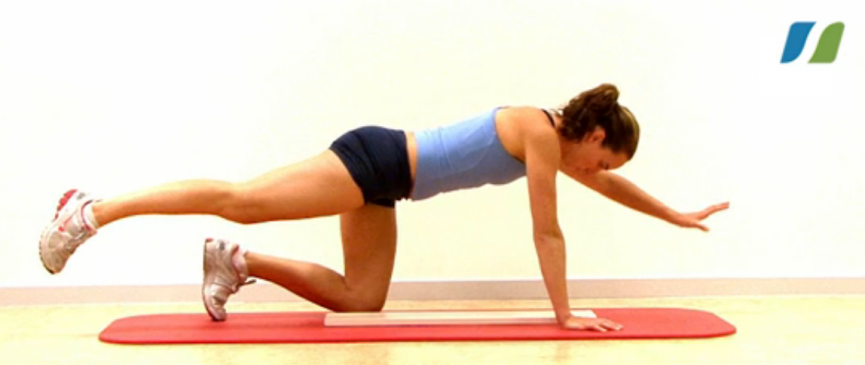 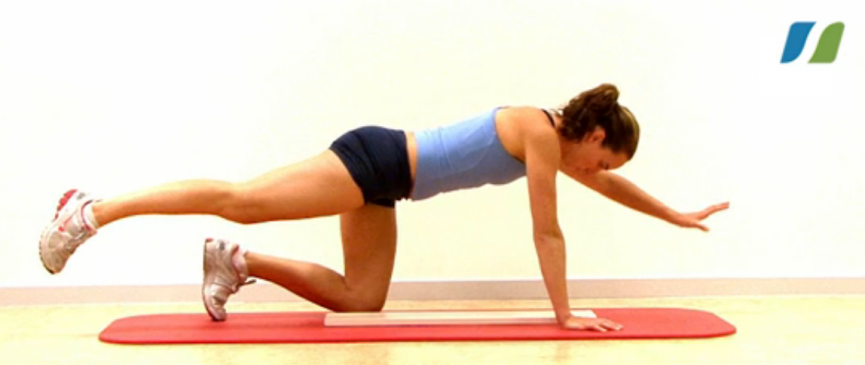 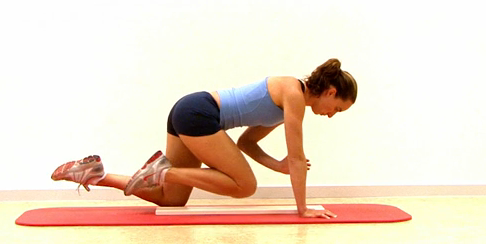 Single Leg Squat
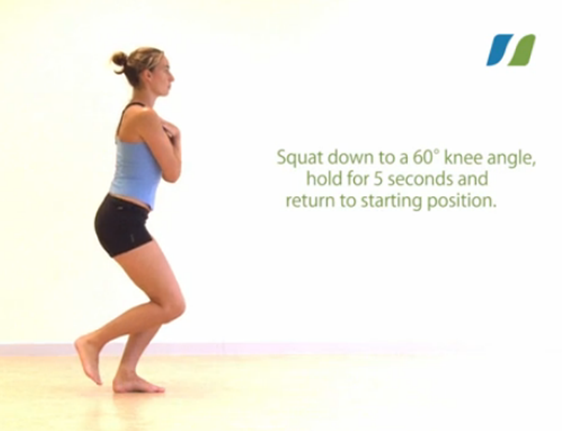 Scapulaire Dyskinesia Test
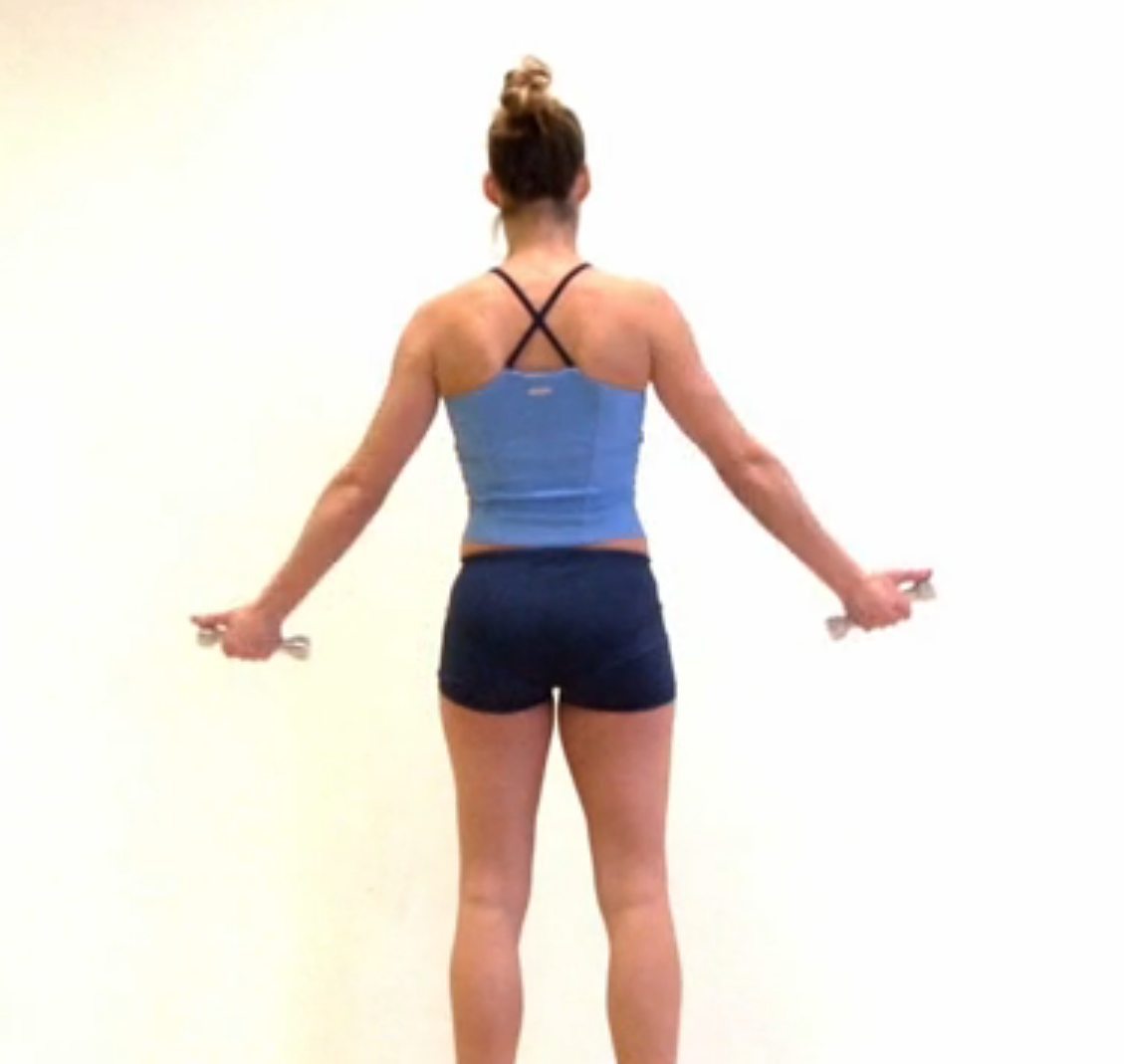 Core Stability in Tennis
Excellent core stability
Tennis Performance
Performance
Wisselwerking Medisch-Kracht & Conditie
Most Common Tennis Injuries
Enkeldistorsie

Lage rugpijn

Schouderpijn
Sportmedische begeleiding
Niveau:
Groep A: spelers die internationaal ontwikkelen
Groep B: spelers die nationaal ontwikkelen

Leeftijd:
> 14 jaar
Tussen 11 en 14 jaar
< 11 jaar
> 14 jaar
Groep A:  verplichting

Sportmedische keuring tennis + ECG
Behandeling en opvolging van blessures en ziekten (RIZIV)
( medische beeldvorming en evt specialistisch advies
 conditie,  stabilisatie en krachttraining:  kiné  Hans Minnen
Inspanningstest voor looptraining met lactaatmeting
Bloedafnames ( RIZIV)

Groep B:  geen verplichting ( uitg. SMK) maar wel sterk aanbevolen
tussen 11 en 14 jaar
Groep A:  verplichting

Sportmedische keuring tennis  zonder ECG
Behandeling en opvolging van blessures en ziekten (RIZIV)
( medische beeldvorming en evt specialistisch advies
 conditie,  stabilisatie en krachttraining:  kiné  Hans Minnen
Indien indicatie: Inspanningstest voor looptraining met lactaatmeting
Bloedafnames ( RIZIV)

Groep B:  geen verplichting ( uitg. SMK) maar wel sterk aanbevolen
<11 jaar
Groep A:  verplichting

Sportmedische keuring tennis  zonder ECG
Behandeling en opvolging van blessures en ziekten (RIZIV)
( medische beeldvorming en evt specialistisch advies
 conditie,  stabilisatie en krachttraining:  kiné  Hans Minnen

Groep B:  geen verplichting ( uitg. SMK) maar wel sterk aanbevolen
WORKSHOPS:
voor ouders en/of spelers
4/ jaar

Onderwerpen:
Voeding
De ouders als coach
Sportdrank/voedingssupplementen
Verhouding rust/inspanning ( door inspaningsfysioloog)
Bedankt voor uw aandacht!!!!